Meet the Teachers!
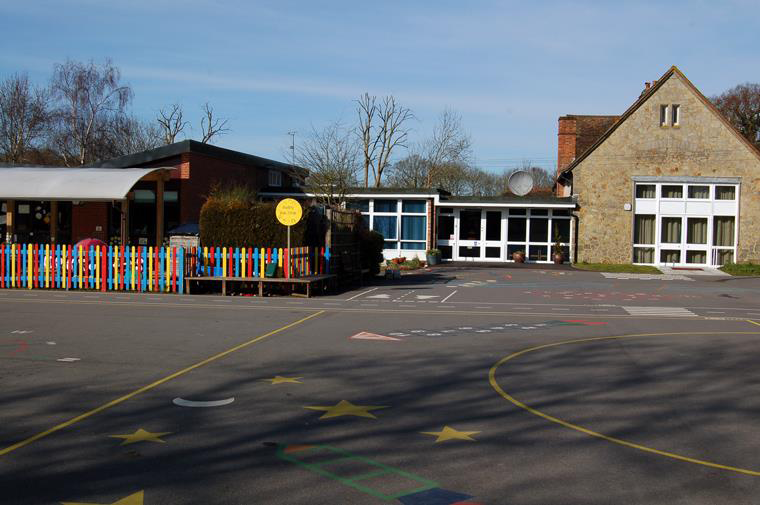 A caring Christian, community, where we love, learn and aim for excellence.
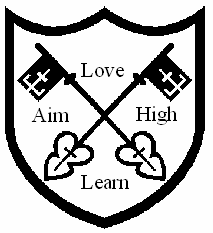 Thursday 8th September 2016
Routine
Please be punctual,  playground gates open at 8:40 am. An adult will be on duty until the whistle blows at 8:50 am.

Remember children are not allowed to:

Use the tyre park. 
Ride scooters or bikes on the playground.
Play ball games.

This is due to younger children being present.  We do not want anyone to get hurt.

If you need to make an appointment with your child’s Teacher, we would be happy to meet with you after school on Wednesday.  Please use the yellow booklets in the school entrance to make an appointment between 3:30 to 4:30pm. Mornings are very busy, however the Office Staff will always be pleased to pass any urgent messages to us.
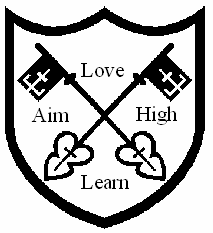 School uniform –EVERYTHING named. This helps to make children independent when changing for P.E. 

Named water bottle everyday (regardless of season).
Please ensure reading records and book, wallet, maths target sheet are kept in book bag.  Any key words or sounds to be kept in wallet.


Library books are changed on Fridays.
English
Diary Writing – Samuel Pepys 

Factual Writing—All about me and my family

Information Texts—The Great Fire of London ,
Antarctica

Alliteration Poetry

Story Writing: Danny and the Great White Bear 
by Anne Cottringer

Play Scripts

Comprehension

Newspaper Reports
Year 1 & 2 
Autumn Term 2016
FIRE & ICE
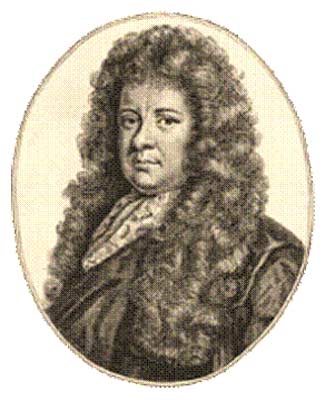 Mathematics
Mental  mathematics and home target cards
Problem solving

Number sequences and number bonds

Multiplication &
division facts

Money

Capacity, length and weight

Time

Shape
Religious Education  &
Personal ,Social ,Health  &
Citizen Education
Fire as a symbol in all faiths

Rama and Sita 

The Holy Spirit

Advent

Christmas

Christingle and Candlemas

Feelings and relationships

Friendships

Wisdom
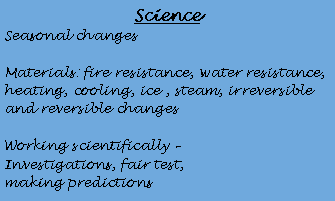 Physical Education
Physical Literacy 

Football (invasion games)

Dance
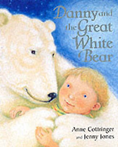 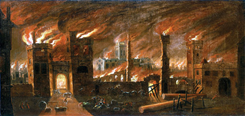 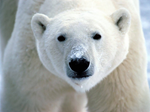 Homework (Reading and Spelling)
Ideally please try to read everyday with your child.  This really makes such a difference to your child’s learning!

Everyday each class is reminded to change their reading books as and when needed.  We encourage them to do this independently and it would really benefit the children if parents reminded them too.

Please sign the Reading Record each time you read and add a comment if you wish.

Reading is a vital part of the curriculum.  We read with your children everyday.  Throughout the week your child will participate class stories, Phonics, Guided Reading, Topic work, Independent Reading and one to one reading.

We aim to comment in your child’s Reading Record at least once a week.

Spellings are stuck in the back of the Reading Records every week for you to practise with your child at home. Your child’s Teacher will advise you of the date of the spelling test.
Homework (Mathematics)Each child will be given a Maths Target Card with individual targets for them to practise at home.  We would welcome any comments by parents regarding their child’s learning.On a regular basis we will check if your child has met their target.  When the target is achieved 2 merit points and a sticker will be awarded.  Then the next target will be set.